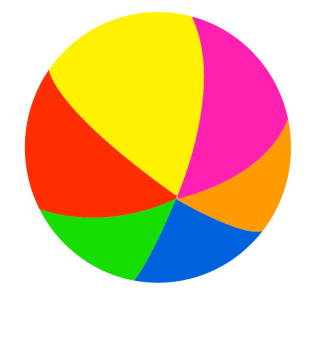 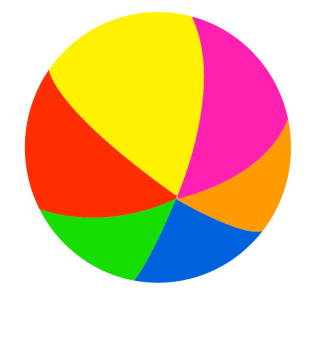 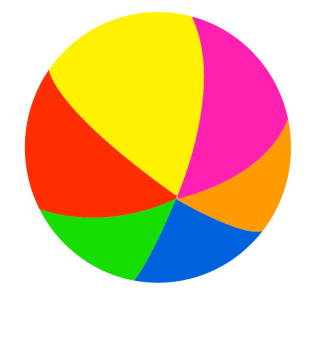 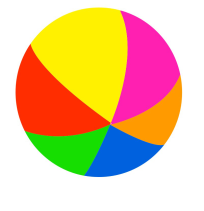 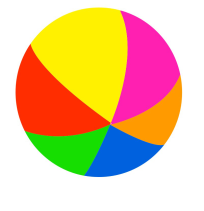 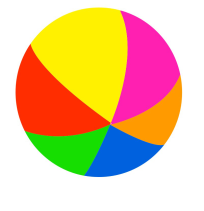 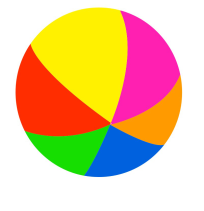 ТА                                   ТА                          ТИ                ТИ                ТИ               ТИ                         ТА
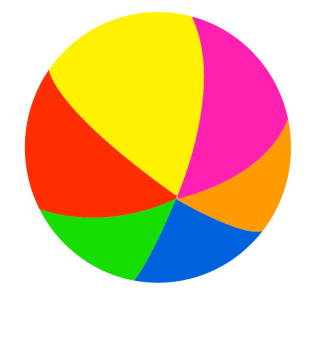 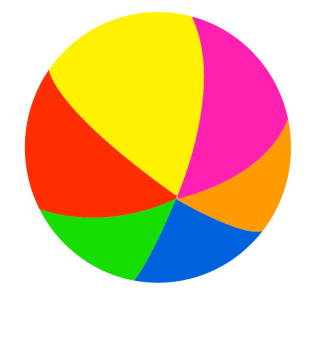 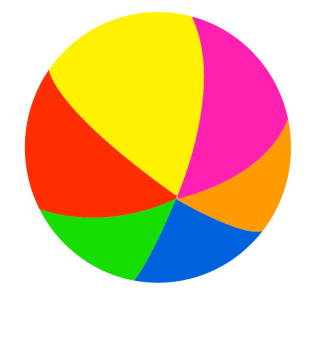 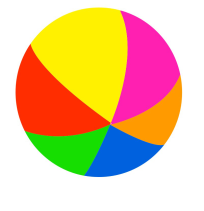 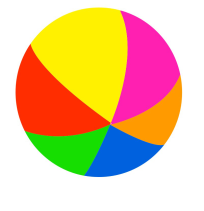 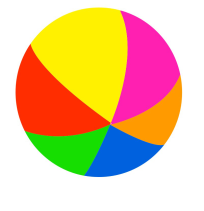 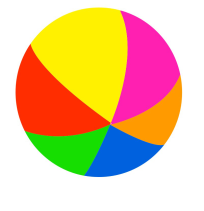 ТИ              ТИ                             ТА                           ТИ                 ТИ                          ТА                         ТА
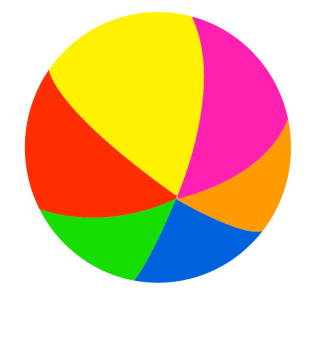 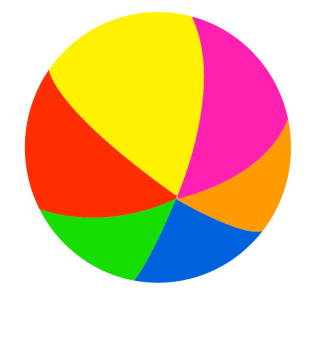 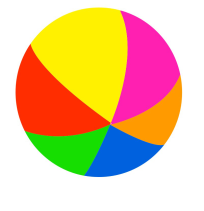 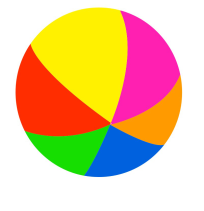 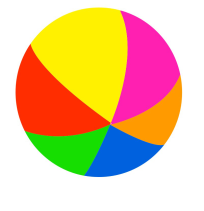 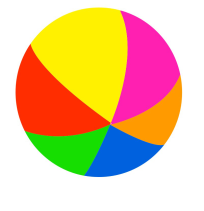 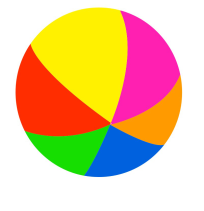 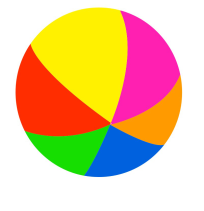 ТИ              ТИ                    ТИ               ТИ                       ТА                          ТИ                ТИ                      ТА
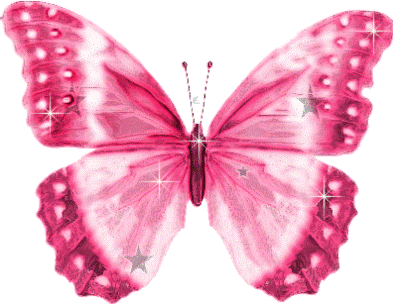 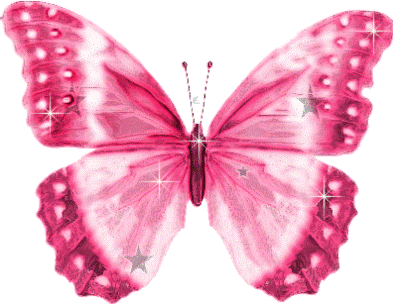 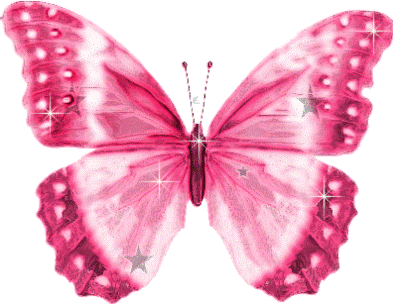 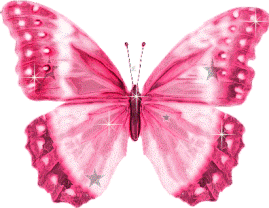 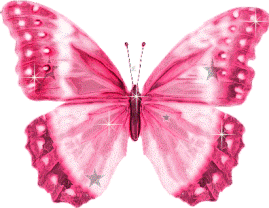 ТА                                            ТА                                    ТИ                           ТИ                                   ТА
ТИ                            ТИ                             ТА                                ТИ                           ТИ                                   ТА
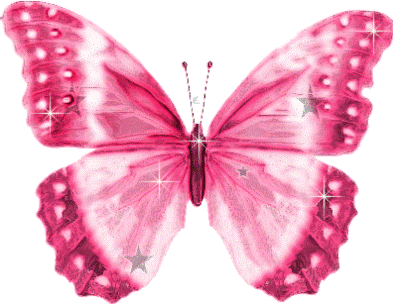 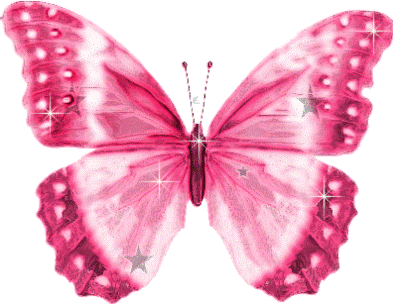 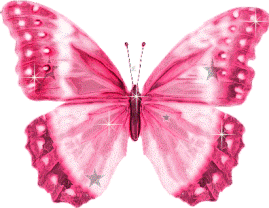 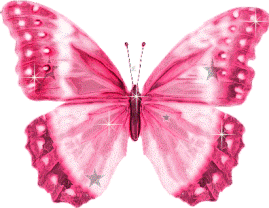 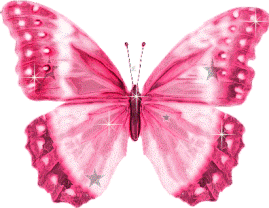 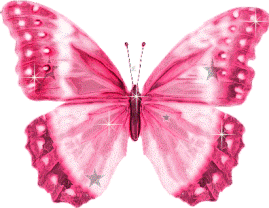 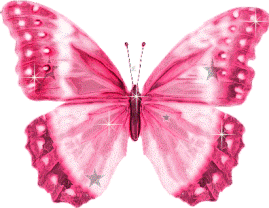 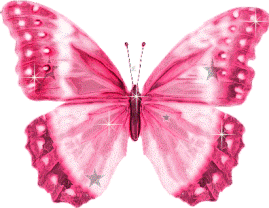 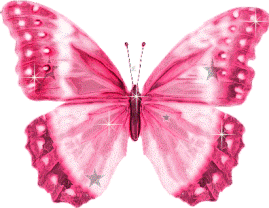 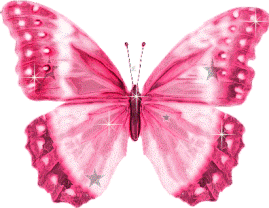 ТИ                       ТИ                         ТИ                          ТИ                             ТА                                          ТА
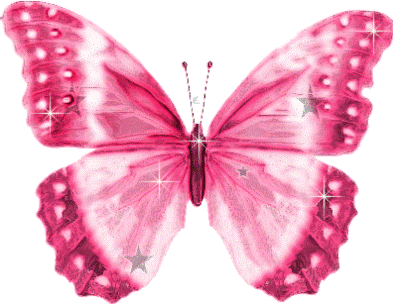 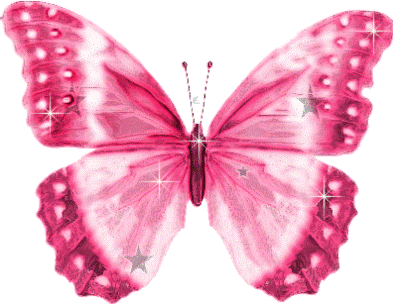 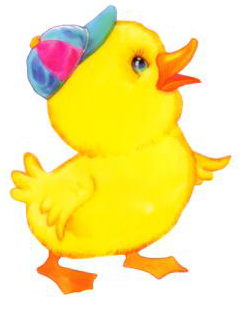 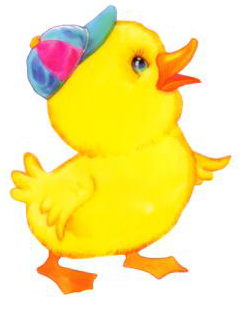 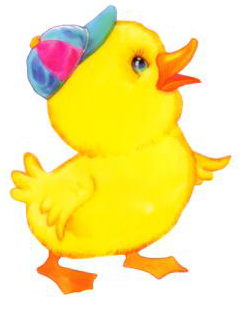 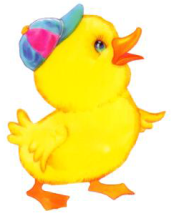 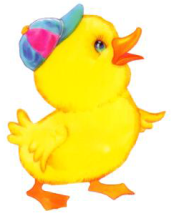 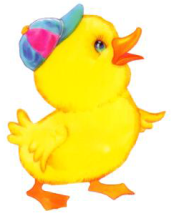 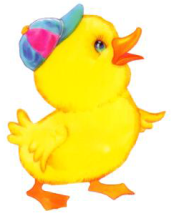 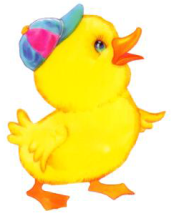 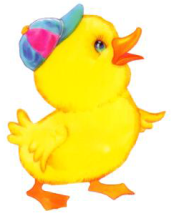 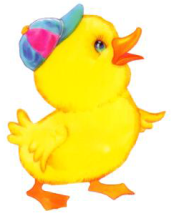 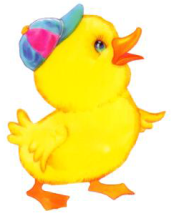 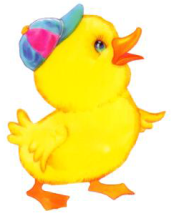 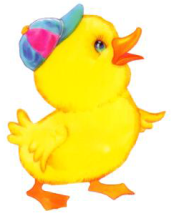 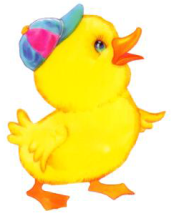 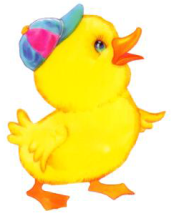 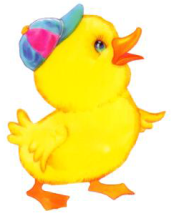 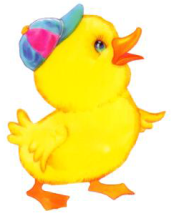 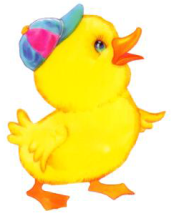 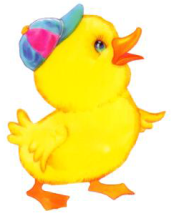 ТА                       ТИ                 ТИ                          ТА                         ТИ                 ТИ                             ТА
ТИ               ТИ               ТИ             ТИ               ТИ                  ТИ                 ТА                   ТИ             ТИ                ТА
ТА                       ТА                 ТИ                  ТИ                     ТИ                 ТИ                  ТА                      ТА
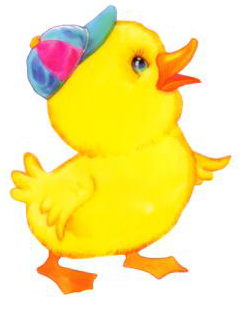 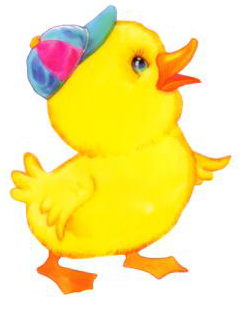 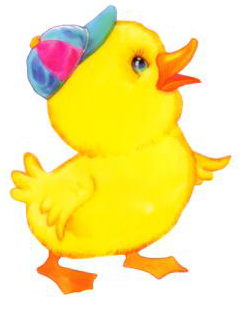 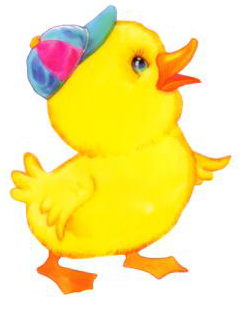 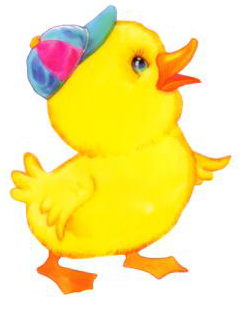 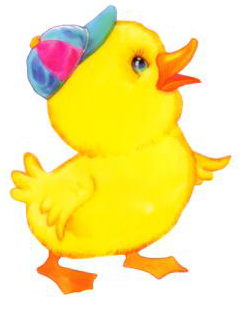